Crop




 rotation
One of the best ways to ensure that your soil is kept healthy and as free from pests and diseases as possible is to plant your annual crops in different areas of your farm/garden each year.
The principle behind crop rotation is to move around related crops so they are not grown in the same spot for at least three years. The benefits of this are as follows:
Pest and disease control: Soil pests and diseases tend to attack specific plant families, so by rotating crops the pests' life-cycles are broken and build-up is reduced. For example, club root disease of some brassicas, and potato and tomato nematodes can be reduced or avoided by crop rotation.
Weed control: Some crops can suppress weeds, minimising problems for following crops. For example vegetables with dense foliage (like potatoes) shade the soil and stop weeds.
Soil fertility: Different crops have different soil requirements and benefits, and soil nutrients including any fertiliser, compost or added manure are best utilised by the rotating of crops. For example, follow planting of shallow rooting plants (like lettuce and radishes) that deplete nutrients from upper soil levels, by deeper rooting plants (like carrots).  Rotate plants with high nitrogen requirements (all leafy green vegetables and cereals) with legumes, which boost nitrogen levels in the soil. Changing crops in this way from year to year minimises nutrient losses.
Soil structure: All veges thrive in relatively deep, free draining, crumbly soil and alternating between deep-rooted and fibrous-rooted crops improves soil structure. For example, potatoes help break up heavier soil so it is more suitable for shallow rooting vegetables, and deeper rooting vegetables (like parsnips) penetrate and loosen lower levels in the soil. Planting a pasture for one or two years can improve the soil structure by binding soil particles together.
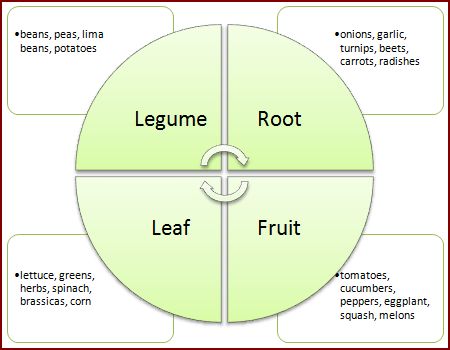 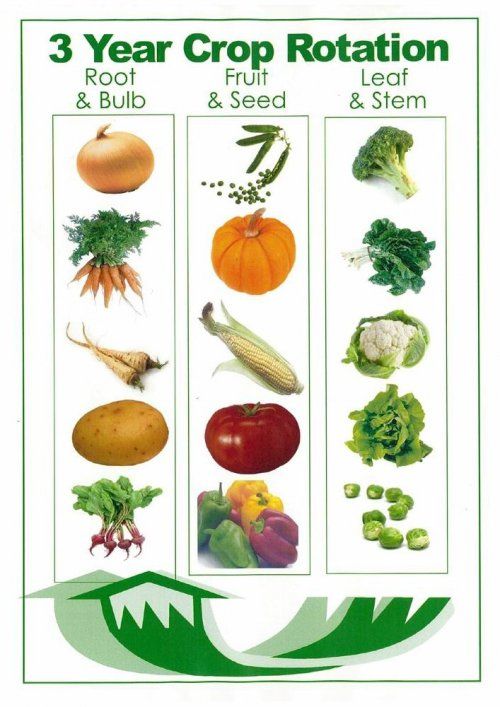